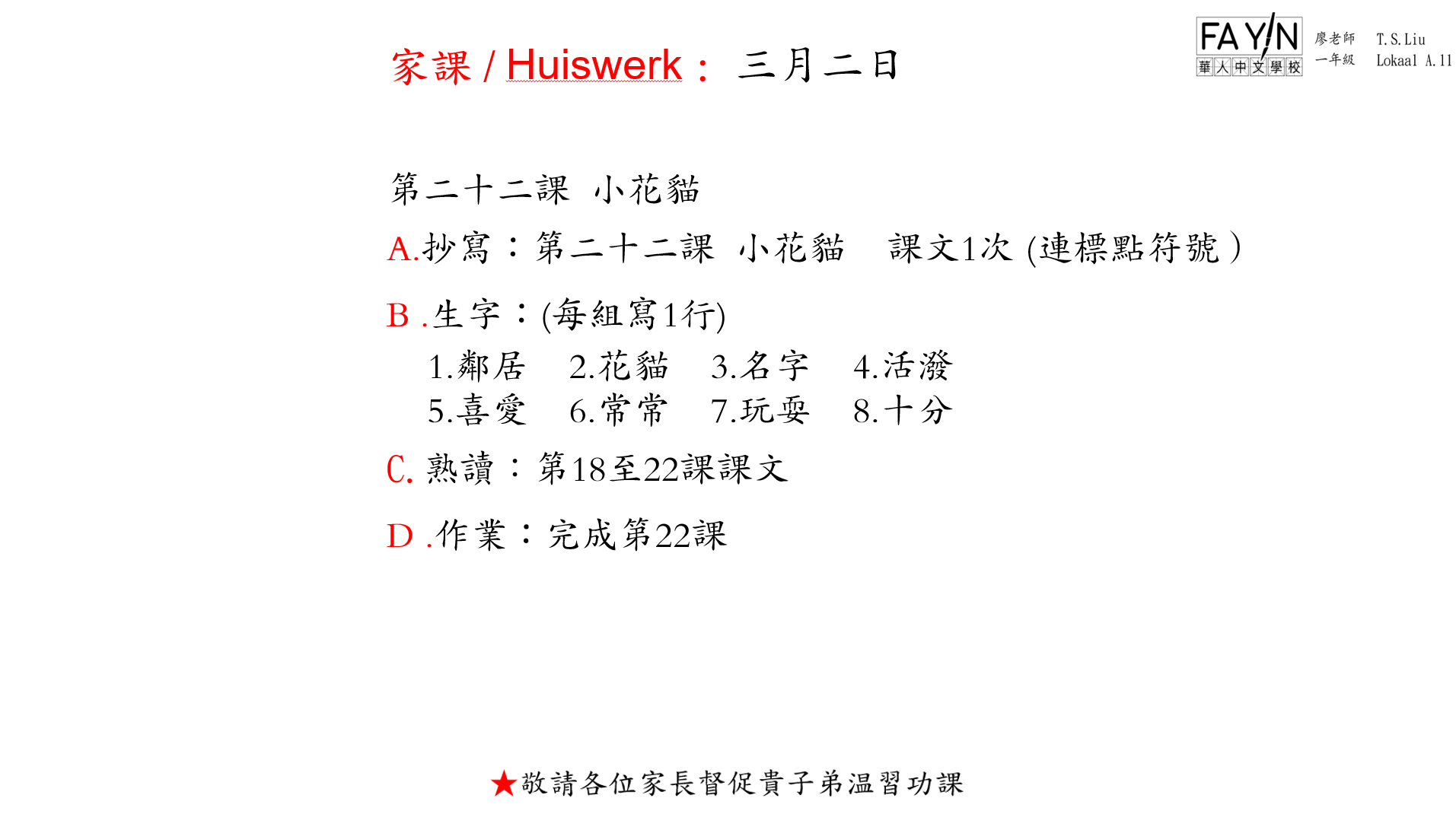 家課 / Huiswerk : 三月二日
第二十二課  小花貓
A.抄寫：第二十二課  小花貓    課文1次 (連標點符號）
B .生字：(每組寫1行)
    1.鄰居    2.花貓    3.名字    4.活潑
    5.喜愛    6.常常    7.玩耍    8.十分
C.熟讀：第18至22課課文
D .作業：完成第22課